Accel Precalc
Unit #6: Graphs and Inverses of Trig Functions
Lesson 8: Inverse Trig Functions

Part I: Basic Inverse Trig Functions
EQ:  How do you use inverse to evaluate trig functions?
PART I
RECALL:   Solve these equations using your knowledge of special triangles and without a scientific or graphing calculator.
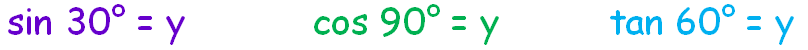 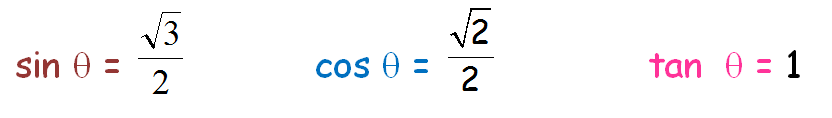 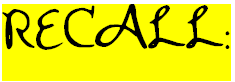 When given the ratio for a trig function and you’re looking for an angle, you must use an inverse trig function.
Inverse Notation for Trig Functions:
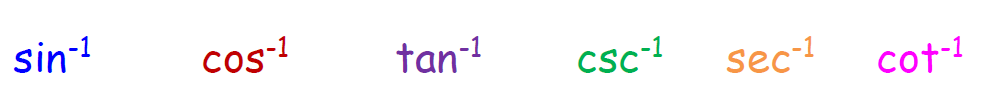 also written as
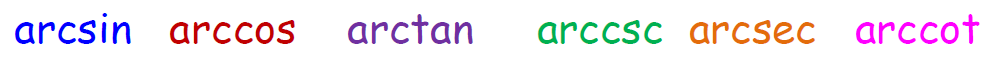 Recall:
Graph the parent function y = sin x.
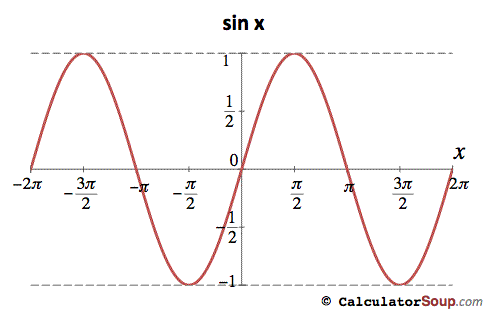 How does the graph of sine tell you it’s a function?
It passes the vertical line test.
Will the inverse of sine be a function?
Not as is. The graph of sine does not pass the horizontal line test.
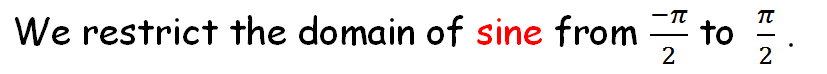 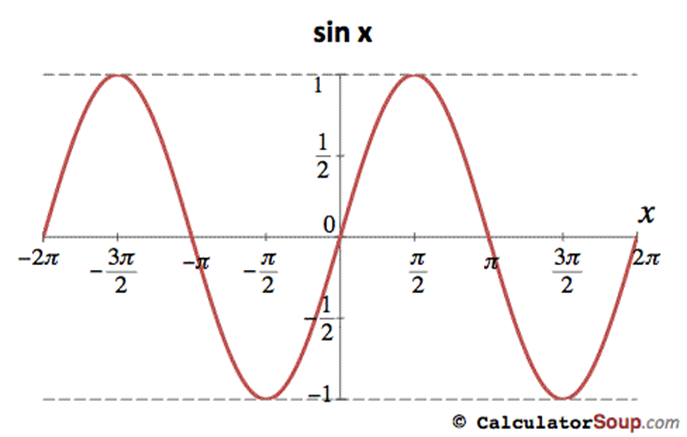 Now the graph passes the horizontal line test.
Therefore sin-1 only exists in 
Quadrants I & IV.
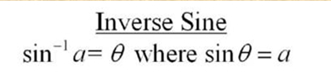 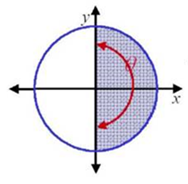 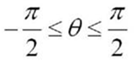 Recall:
Graph the parent function y = cos x.
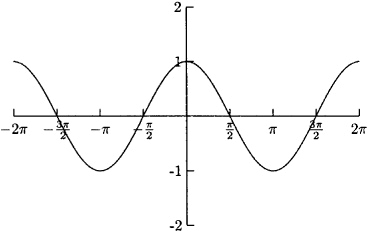 We restrict the domain of cosine from 0 to π.
Now the graph passes the horizontal line test.
Therefore cos-1 only exists in 
Quadrants I & II.
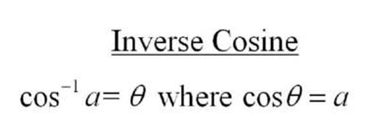 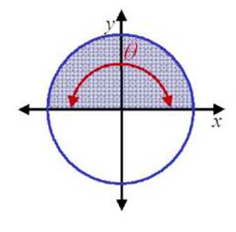 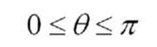 Graph the parent function y = tan x.
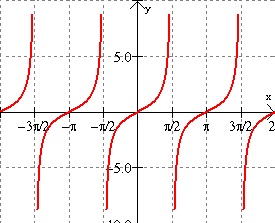 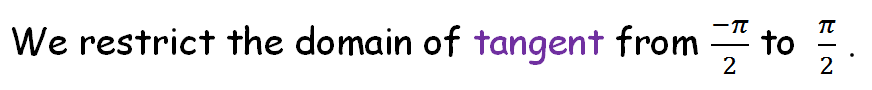 Now the graph passes the horizontal line test.
Therefore tan-1 only exists in 
Quadrants I & IV.
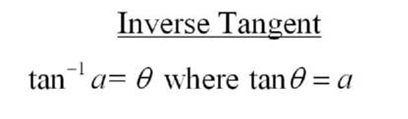 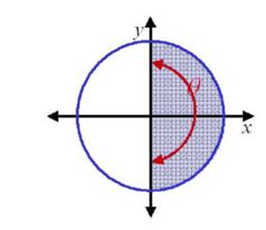 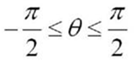 Location of Inverse Trig Functions:
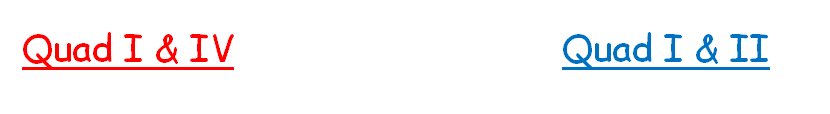 Notice tan-1 and cot-1
are NOT located in the 
same quadrants!
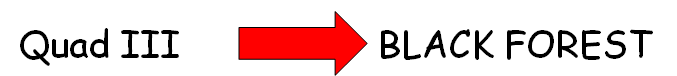 Or some other terrible place you would not want to travel thru or to!!
Ex.  Find the value for each of the following.
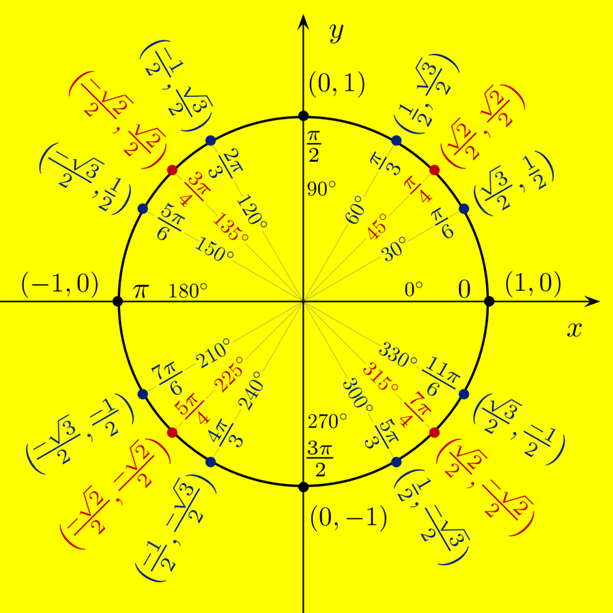 Pay attention to DOMAIN!
Pay attention to DOMAIN!
What about angle values not found on the unit circle?
   Respond in decimal radians first, then degrees.
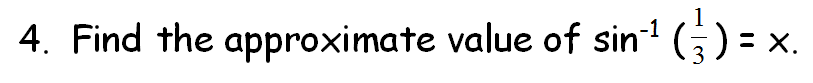 Since this is not one of the ratios from our angles on the Unit Circle, you will need to type this directly into the home screen of your scientific or graphing calculator.
Radian Mode first, then redo in Degree Mode
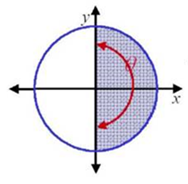 What about angle values not found on the unit circle?
   Respond in decimal radians first, then degrees.
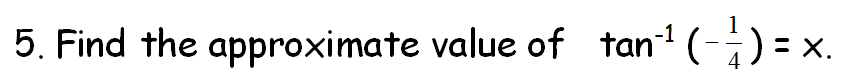 Since this is not one of the ratios from our angles on the Unit Circle, you will need to type this directly into the home screen of your scientific or graphing calculator.
Radian Mode first, then redo in Degree Mode
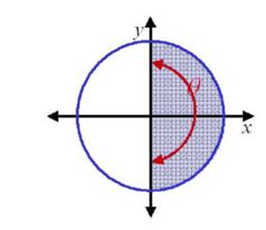 Pay attention to DOMAIN!
What about angle values not found on the unit circle?
   Respond in decimal radians first, then degrees.
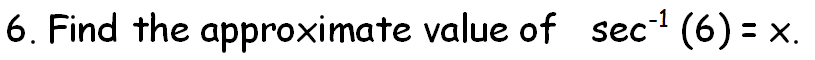 HINT:  You must work this as an inverse cosine problem.
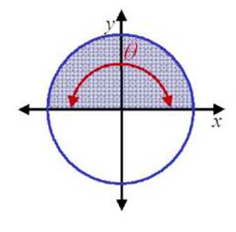 Since this is not one of the ratios from our angles on the Unit Circle, you will need to type this directly into the home screen of your scientific or graphing calculator.
Radian Mode first, then redo in Degree Mode
What about angle values not found on the unit circle?
   Respond in decimal radians first, then degrees.
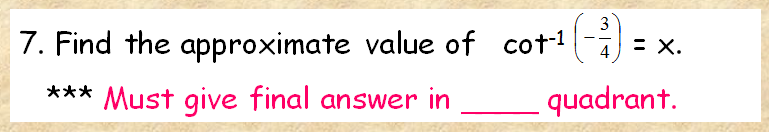 II
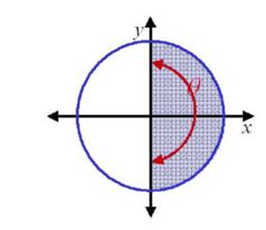 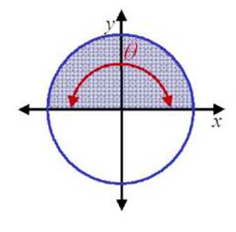 ASSIGNMENT:

PW #1  Inverse Trig Functions
Accel Precalc
Unit #6: Graphs and Inverses of Trig Functions
Lesson 8: Inverse Trig Functions

Part II: Compound  Inverse Trig Functions
EQ:  How do you use inverse to evaluate trig functions?
What makes these expressions different from the ones in Part I?
PART II
RECALL:  Compositions of functions.
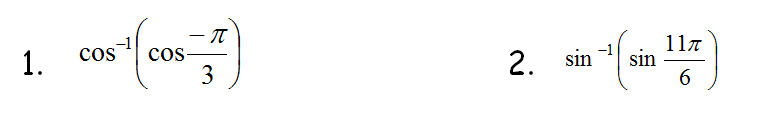 Are you looking for an angle 
or a ratio?
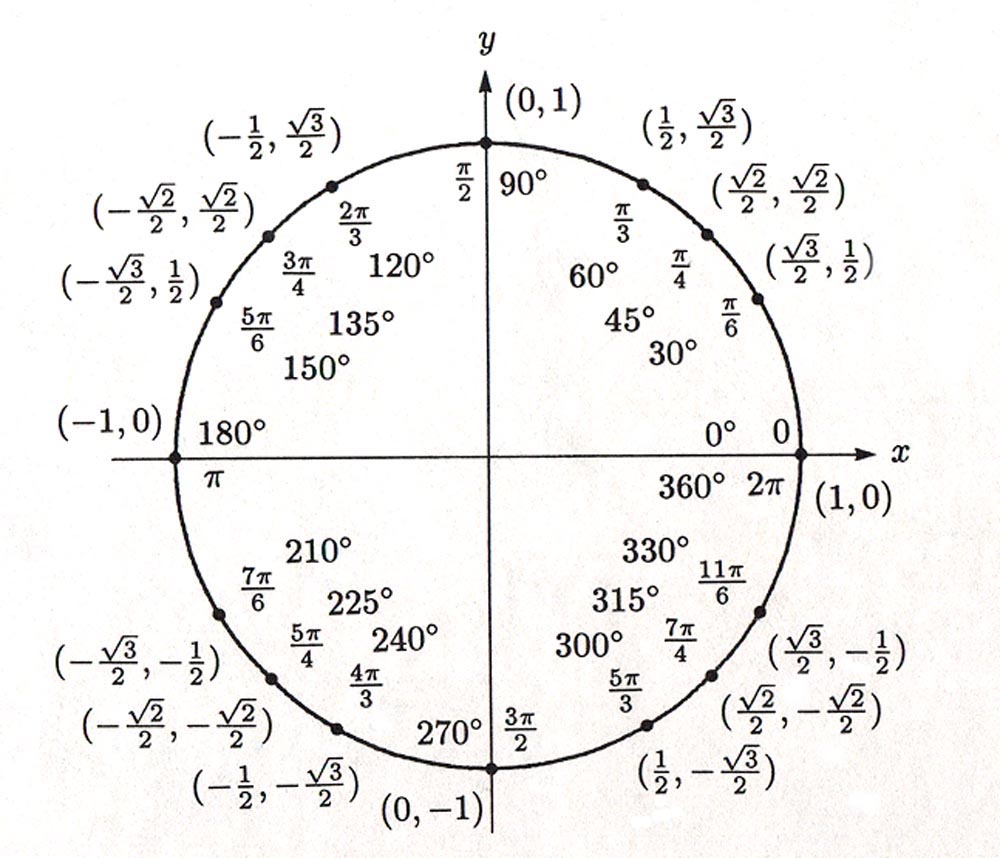 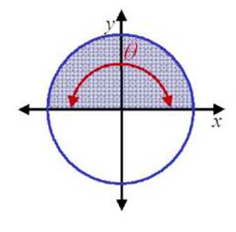 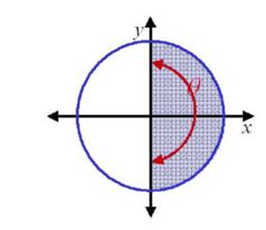 Inverse is the outer function, so you are looking for an ANGLE.
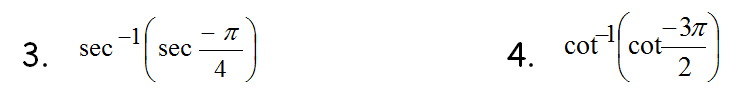 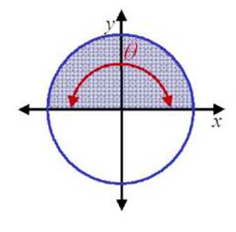 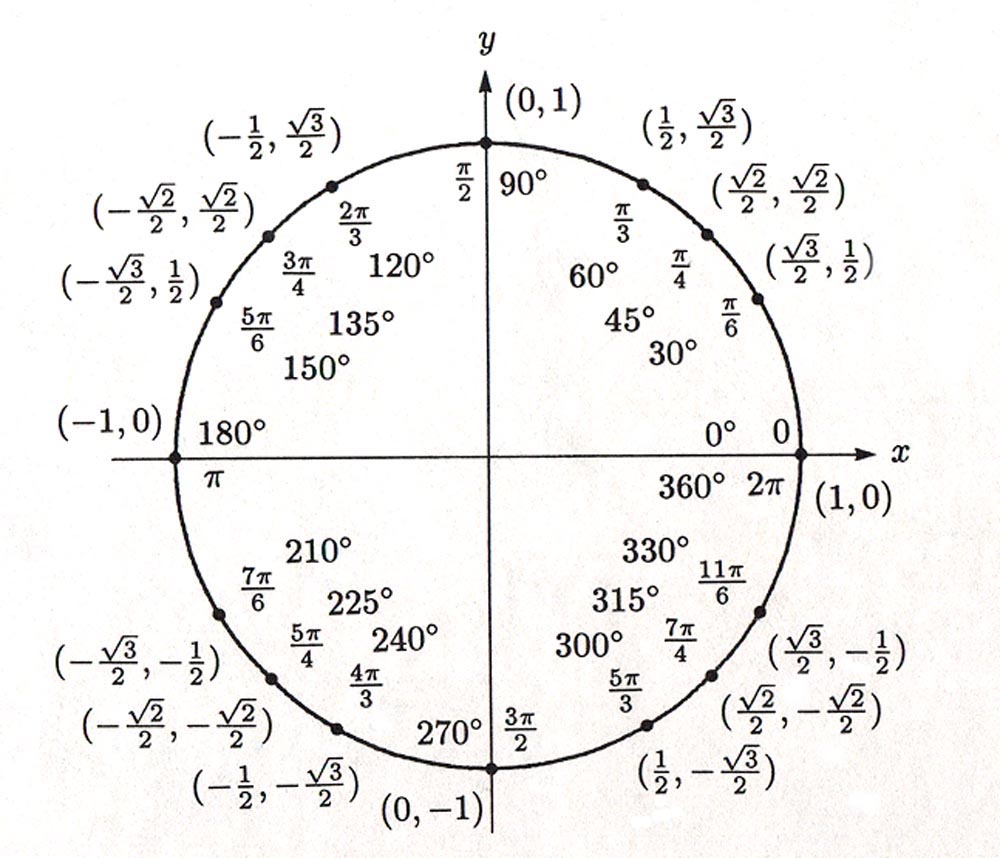 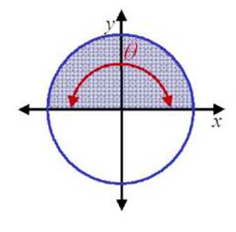 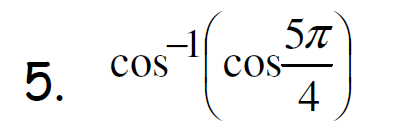 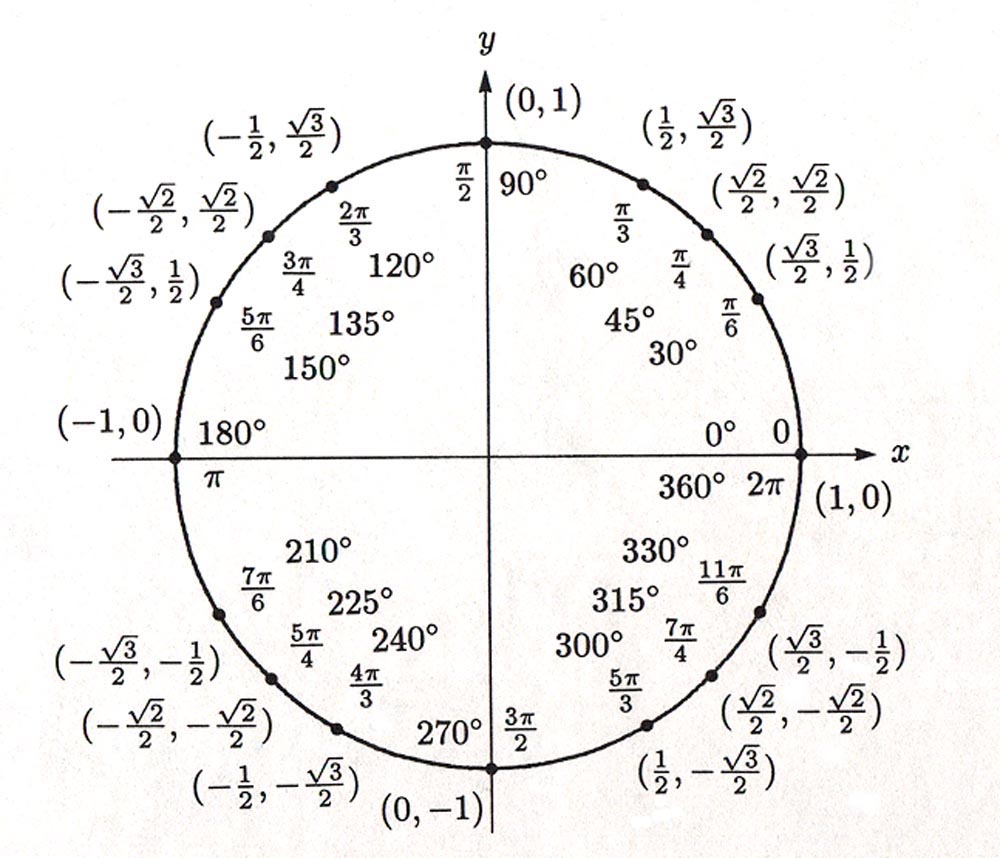 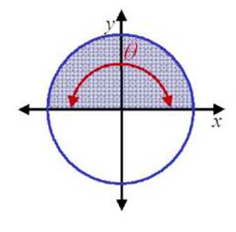 What makes these expressions different from #1 - 4?
Sketch the angels in the appropriate quadrant, then evaluate.
Are you looking for an angle or a ratio?
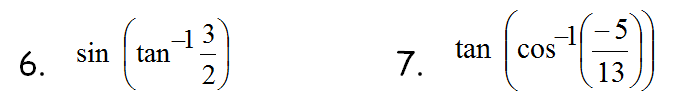 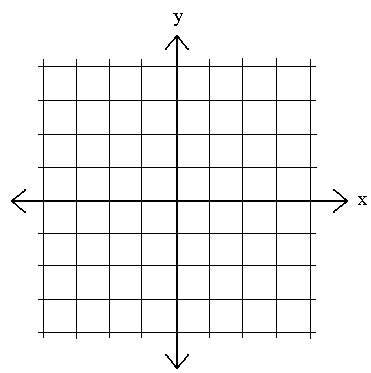 Inverse is the inner function, so you are looking for an RATIO.
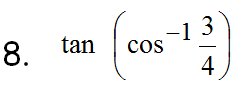 What makes these expressions different from #1 - 5?
Sketch the angels in the appropriate quadrant, then evaluate.
Are you looking for an angle or a ratio?
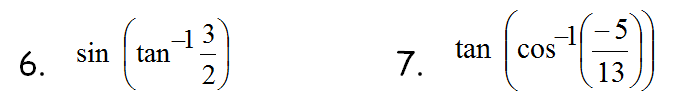 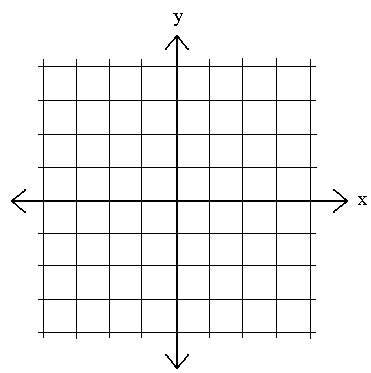 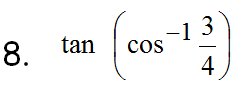 What makes these expressions different from #1 - 4?
Are you looking for an angle or a ratio?
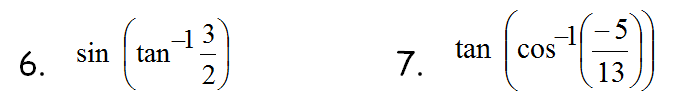 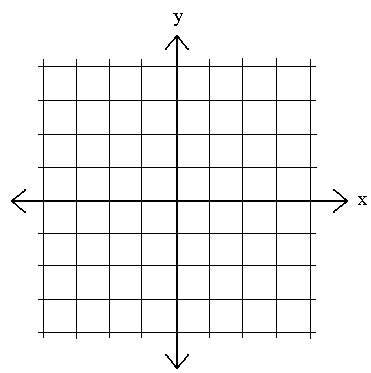 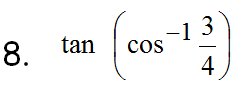 Use your graphing calculator to evaluate.
Are you looking for an angle or a ratio?
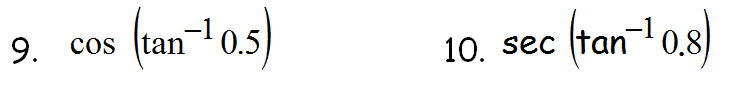 Find tan-1 0.8 first!!
Inverse is the inner function, so you are looking for an RATIO.
:
PW #1  Inverse Trig Functions
PW #2 Inverse Trig Functions
PW #3 Inverse Trig Functions
PW #4 Inverse Trig Functions
Unit Circle Allowed;4 Function Calc Only; Exact Answers!